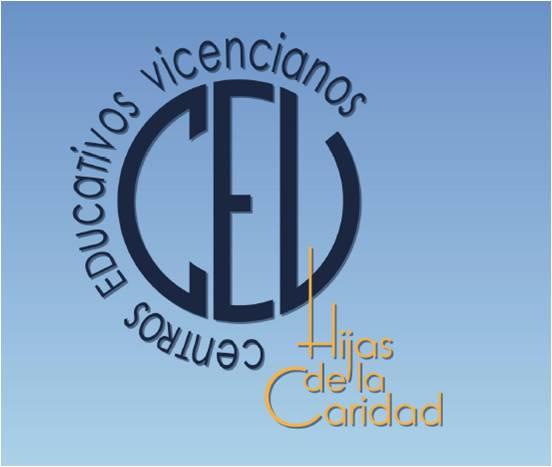 Las miradas de Jesús
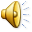 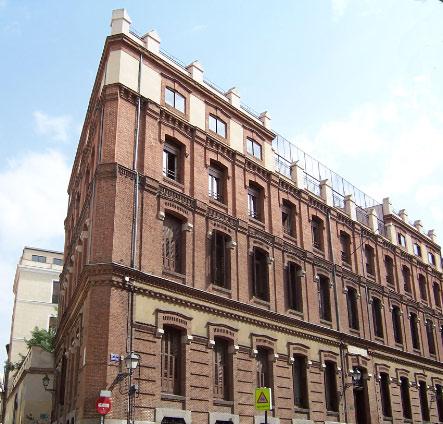 LAS CUATRO CHICAS DEL SAGRADO
MIRADA DE ILUSIÓN
Tipos de Miradas
MIRADA DE AMOR
MIRADA 
     DE
 ESPERANZA
MIRADA DE COMPASIÓN
MIRADA DE 

   REFLEXIÓN
MIRADA DE

 FELICIDAD
AMOR
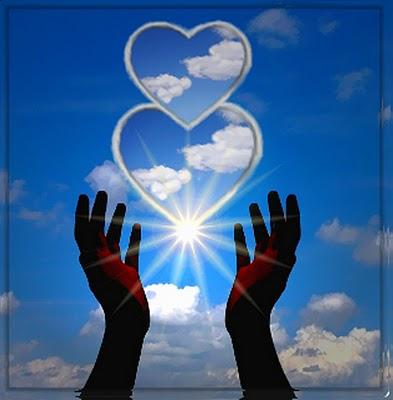 TU CORAZÓN ES LIBRE, TEN EL CORAJE DE SEGUIRLO
NO HAY AMOR SIN PERDÓN, Y NO HAY PERDÓN SIN AMOR
NUNCA TE CANSES DE AYUDAR A LOS DEMÁS, PORQUE ESAS PEQUEÑAS COSAS OCUPAN LAS PARTES MÁS GRANDES DE SUS CORAZONES
VIVIMOS, AMAMOS, PERDONAMOS PERO NUNCA NOS RENDIMOS
MIRADAS DE COMPASIÓN
Las miradas de Jesús de compasión tratan de ponerse en el lugar del otro de ayudar al necesitado y sufrir con el que sufre. También de tratar a los demás como quieres que
                           te traten a ti.
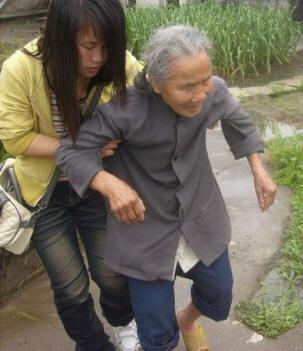 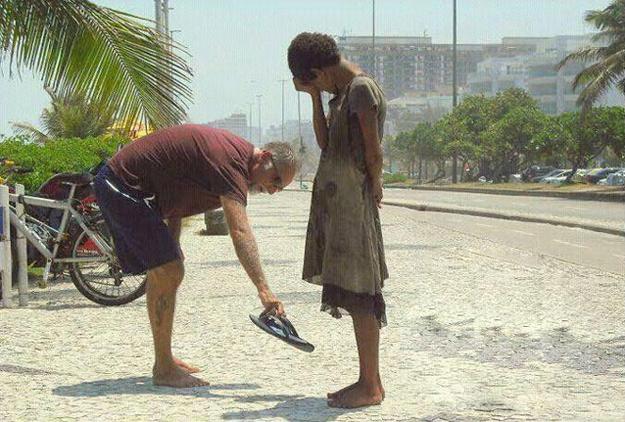 MIRADAS DE REFLEXIÓN
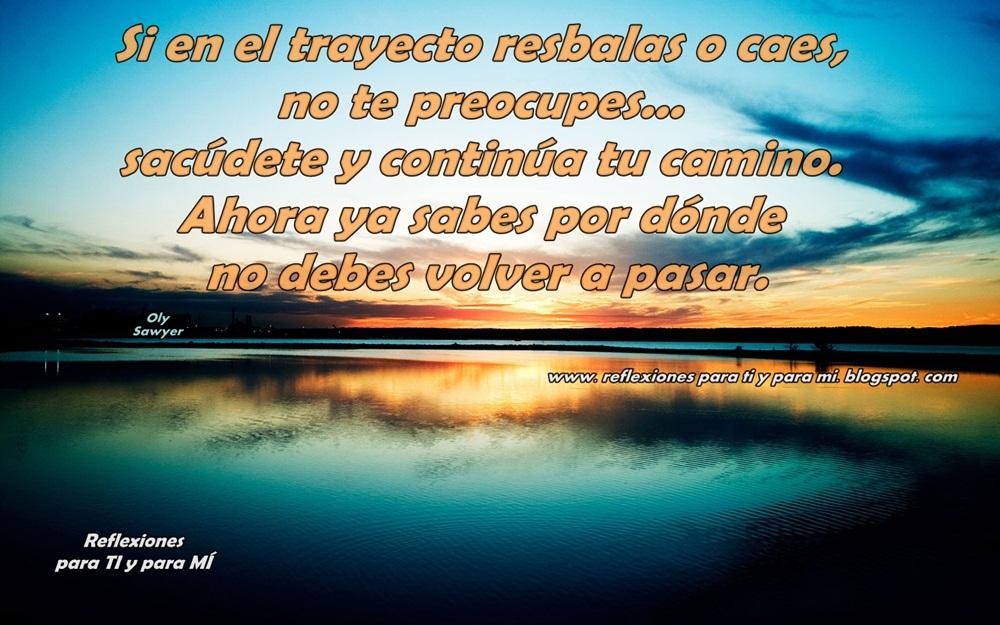 Valiente no es quien no tiene miedo,
sino el que logra conquistar sus temores.
Un ganador es un soñador que nunca
se da por vencido.
Aquel que no ha fracasado
nunca, es que no ha intentado nada.
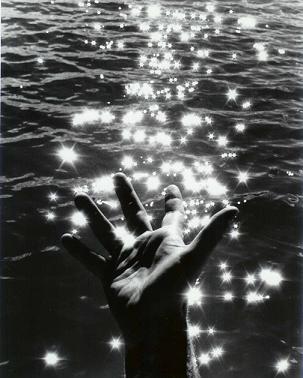 Mirada de ILUSIÓN
Sin la ilusión el mundo no sería nada

Despierta cada mañana con una ilusión para ese día

La mayor ilusión que puedes tener en la vida es seguir teniendo ilusiones
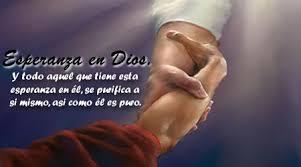 Mirada de Esperanza
Jesús mira a Lázaro con 
una mirada de Esperanza,
porque le tenía mucho cariño.

Jesús mira con esperanza al pobre
ciego y le devuelve la vista. Aquí, 
el hombre renueva su fe y sigue 
a Jesús.
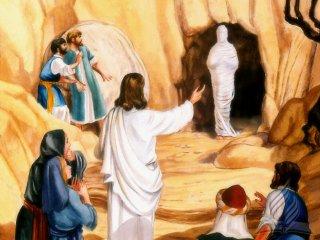 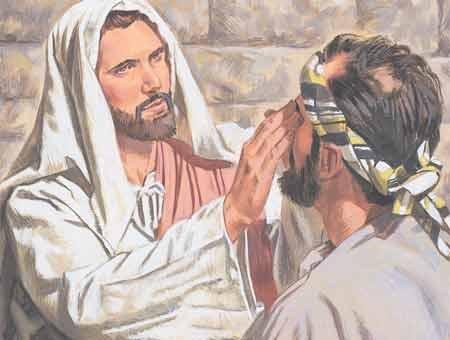 MIRADAS DE FELICIDAD
Felicidad no es hacer lo que uno quiere sino querer lo que uno hace.
Mi felicidad consiste en que sé apreciar lo que tengo y no deseo con exceso lo que no
                           tengo.
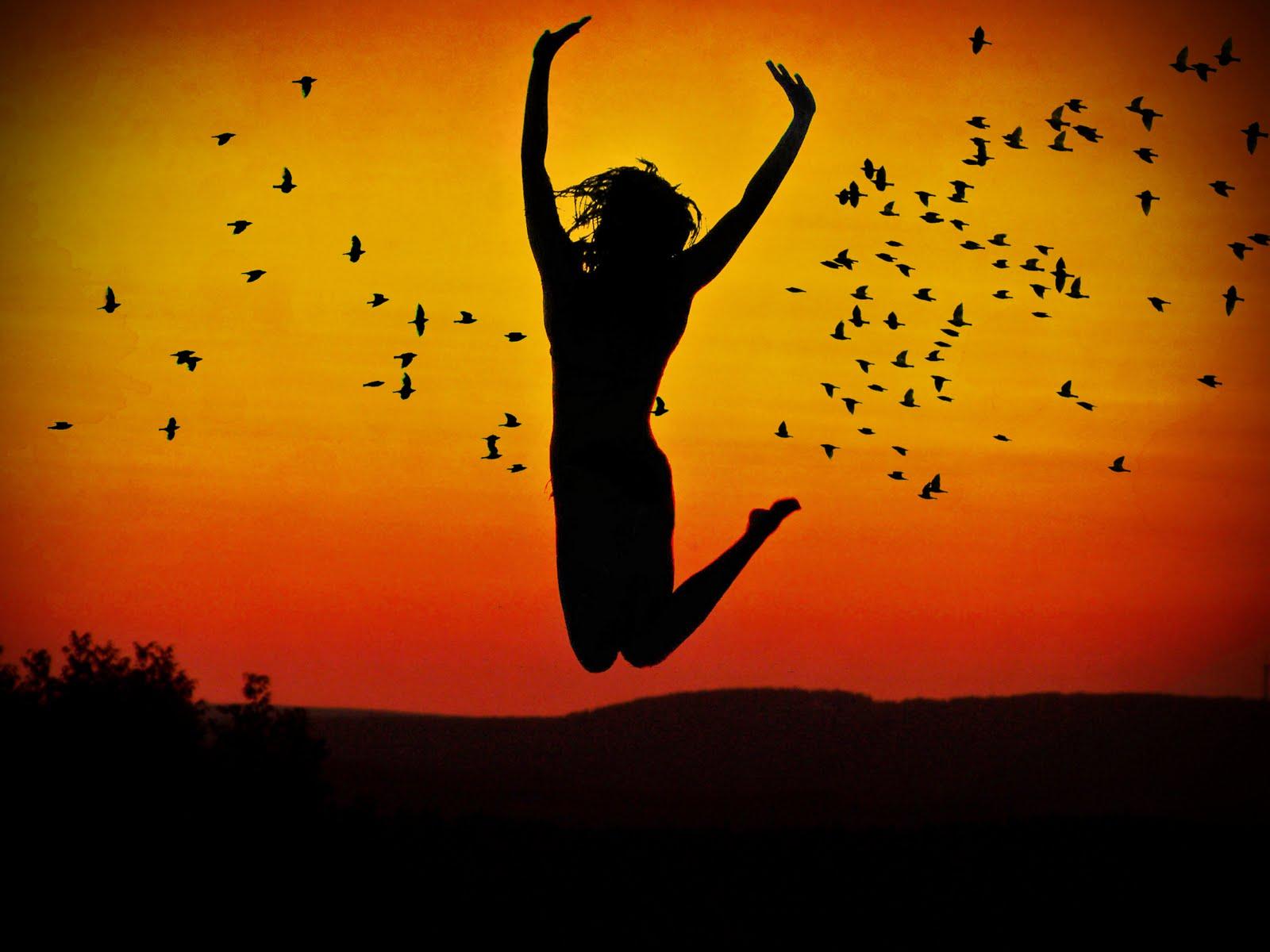 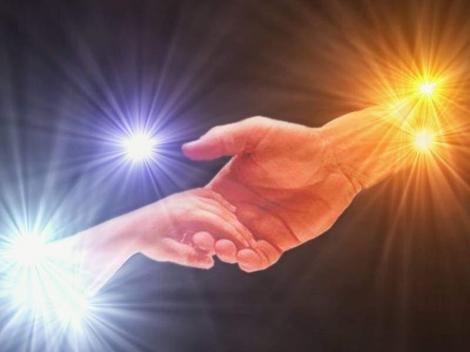 CÓMO DEBEMOS MIRAR
Mira a las personas con cariño, para que ellas te miran con dulzura a tí.

Si en el trayecto resbalas o caes, no te preocupes… sacúdete y continúa tu camino, y mira siempre con una mirada de compromiso contigo mismo para alcanzar tu objetivo siempre y cuando quieras.
Dios te ha dado esta vida porque eres lo suficientemente fuerte para vivirla

Pon a Dios primero y nunca perderás


 A veces ganas y otras aprendes pero nunca pierdes.
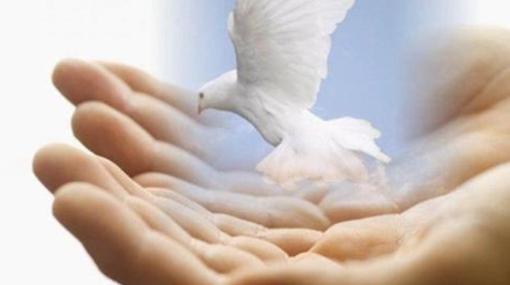 Las distintas miradas de JESÚS
Jesús mira a una pecadora a punto de ser apedreada con una mirada de empatía y   compasión hacia ella y la salva perdonándola sus pecados.
Jesús miró a Zaqueo con una mirada de apoyo para que cambiara y con una mirada hacia su interior para que se arrepintiera.
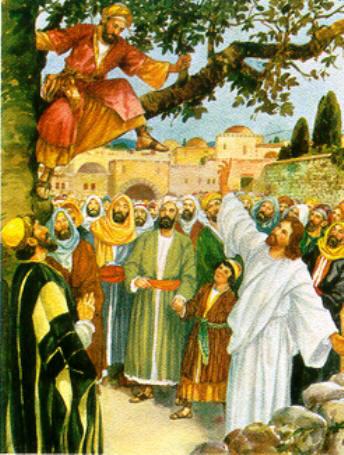 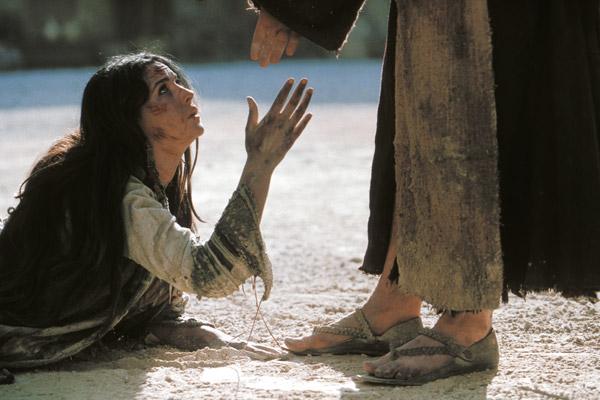 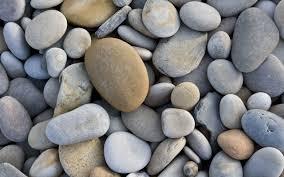 Las distintas miradas de JESÚS
Jesús miró a Juan con una mirada de agradecimiento ya que le acompañó hasta su muerte y  Juan con una mirada apenada por su dolor. Nos ofreció a María como Madre.
Jesús 
mira con compasión a la anciana que echa todo lo que      tiene en
   el pozo.
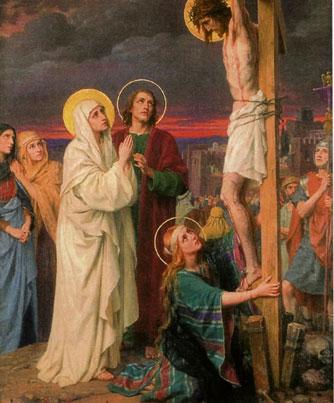 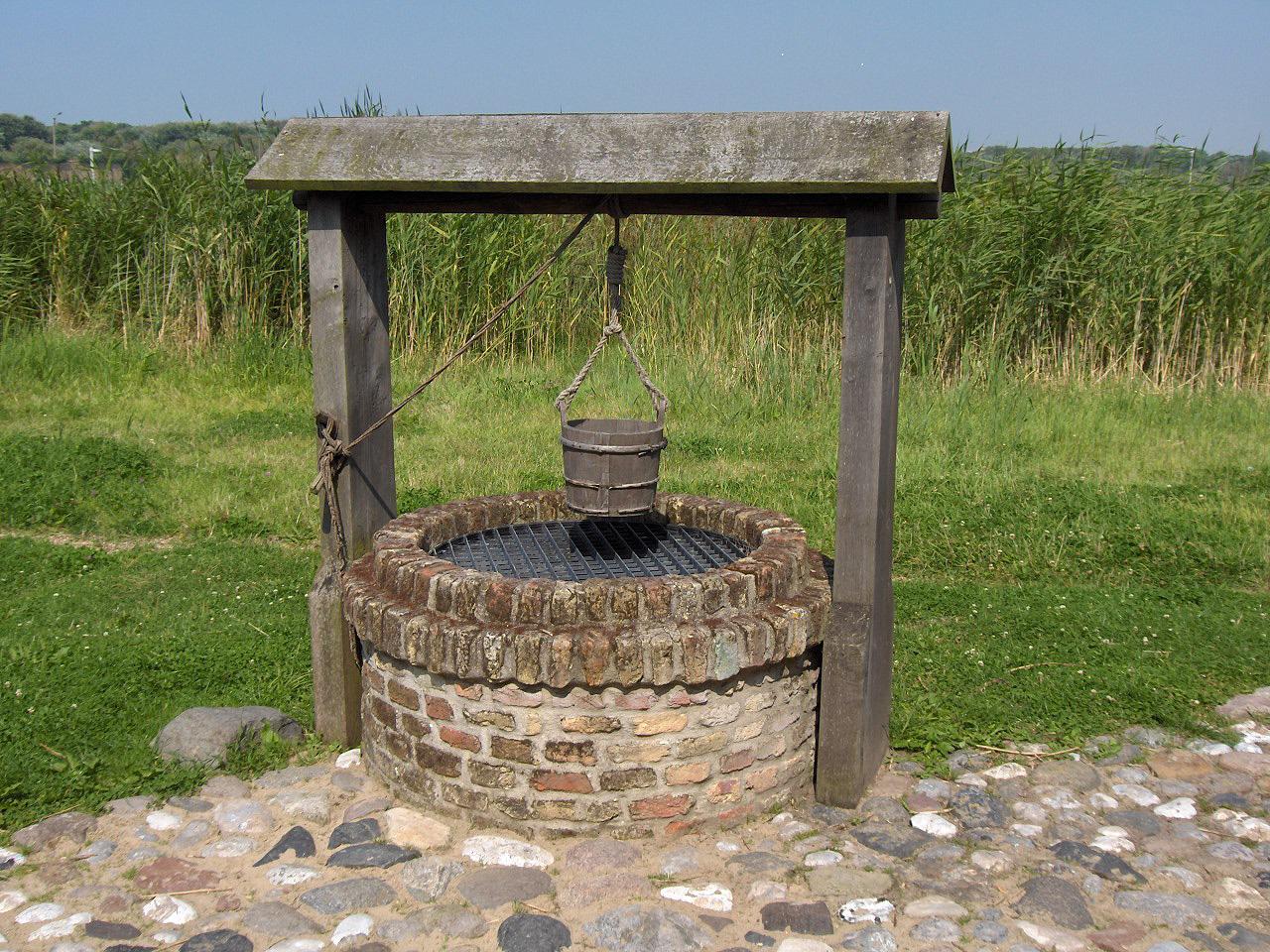 Las distintas miradas de JESÚS
Jesús mira a la samaritana con una mirada de ayuda y con una mirada de respeto e igualdad, ya que él era judío y ella samaritana, dando a entender que todos somos iguales.
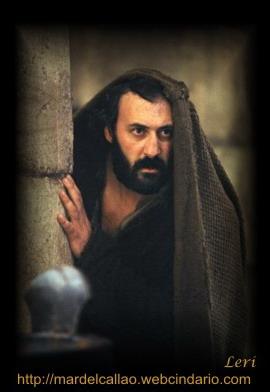 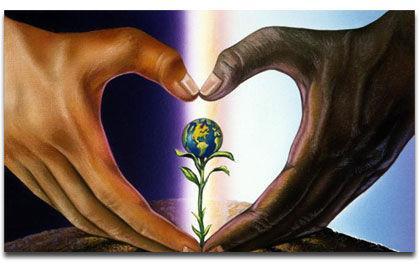 Jesús mira a Pedro con una mirada hacia su interior para que se arrepintiera por haberle negado tres veces.
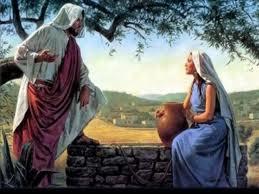 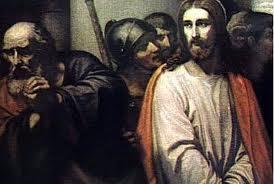 Las distintas miradas de JESÚS
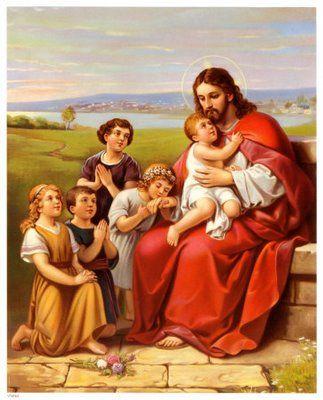 Jesús miraba a los niños con una mirada de amor y ternura. Todas las personas se sorprendían al verle. Él les decía:

‘’DEJAD QUE LOS NIÑOS SE ACERQUEN          A MÍ’’
Jesús y los niños
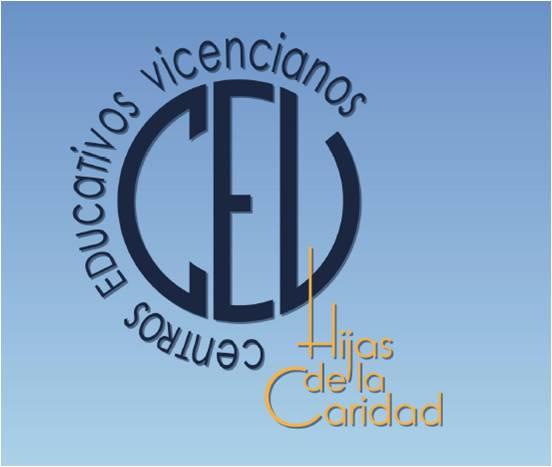 FIN….
Las cuatro chicas del sagrado
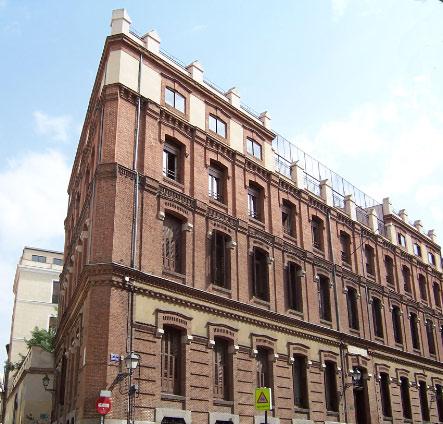